Solutions for Patient Safety 
Florida Region Update


September 9, 2022
Ron Ford, MD, MBA
Chief Medical Officer
Joe DiMaggio Children’s Hospital
Physician Champion, Florida Region, SPS
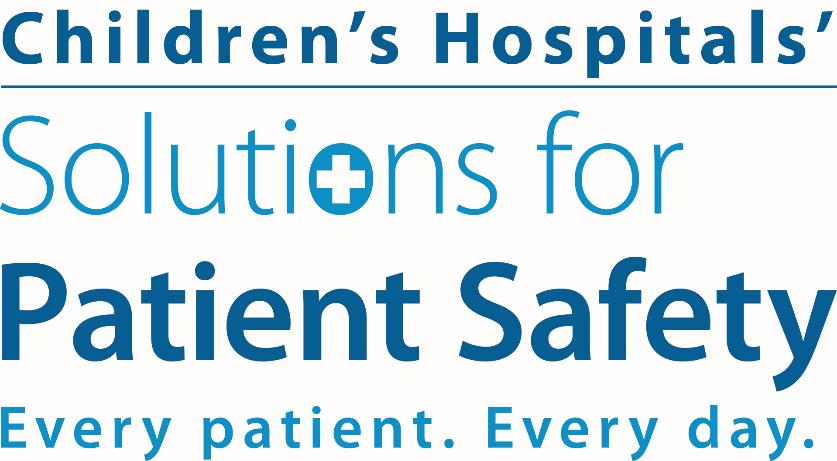 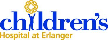 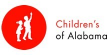 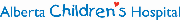 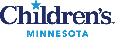 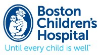 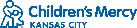 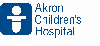 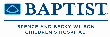 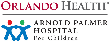 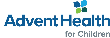 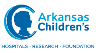 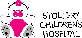 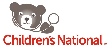 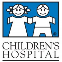 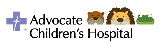 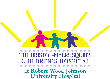 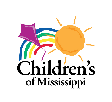 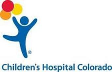 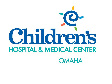 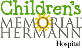 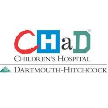 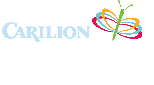 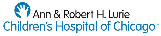 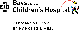 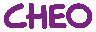 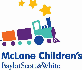 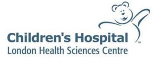 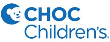 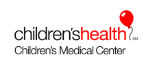 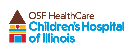 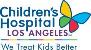 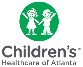 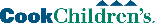 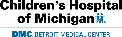 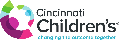 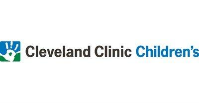 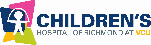 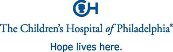 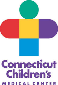 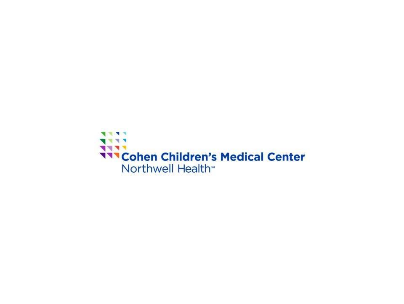 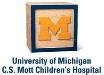 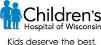 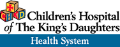 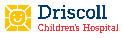 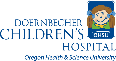 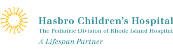 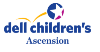 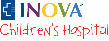 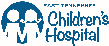 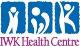 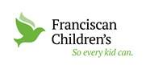 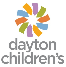 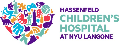 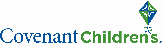 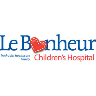 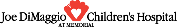 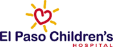 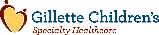 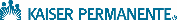 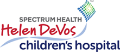 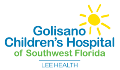 144 Children’s Hospitals
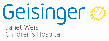 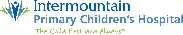 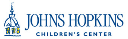 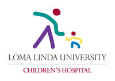 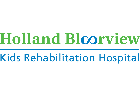 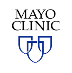 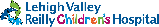 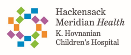 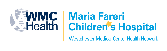 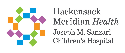 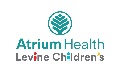 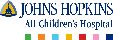 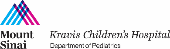 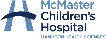 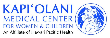 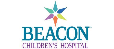 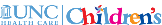 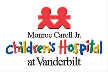 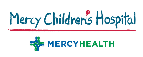 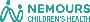 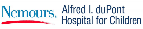 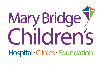 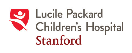 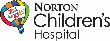 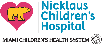 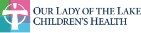 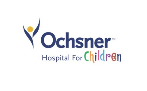 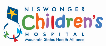 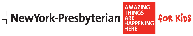 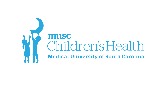 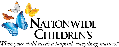 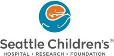 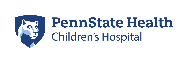 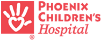 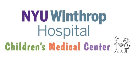 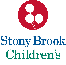 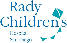 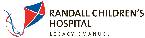 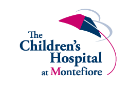 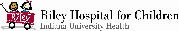 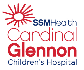 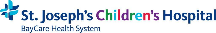 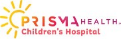 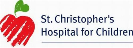 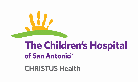 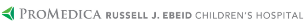 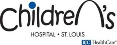 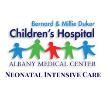 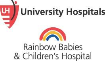 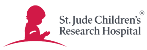 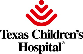 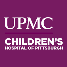 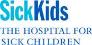 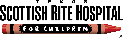 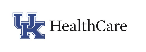 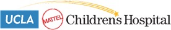 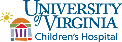 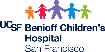 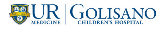 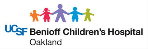 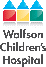 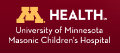 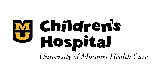 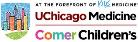 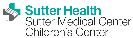 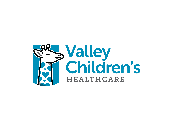 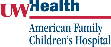 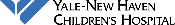 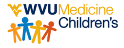 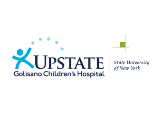 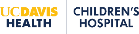 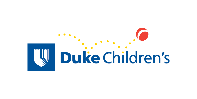 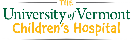 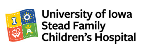 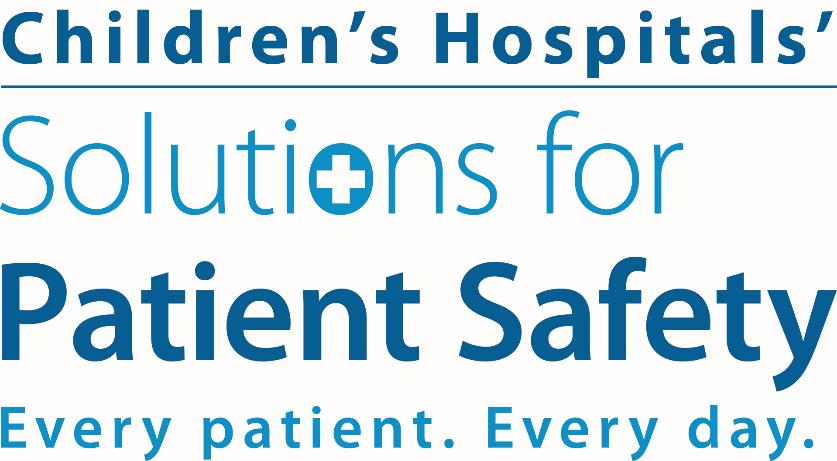 HARM
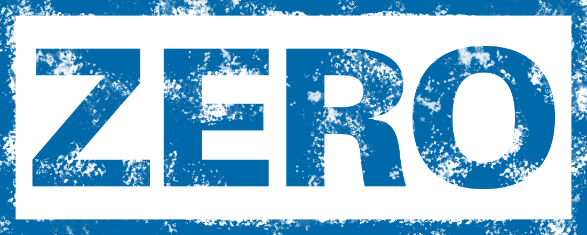 All Teach
All Learn
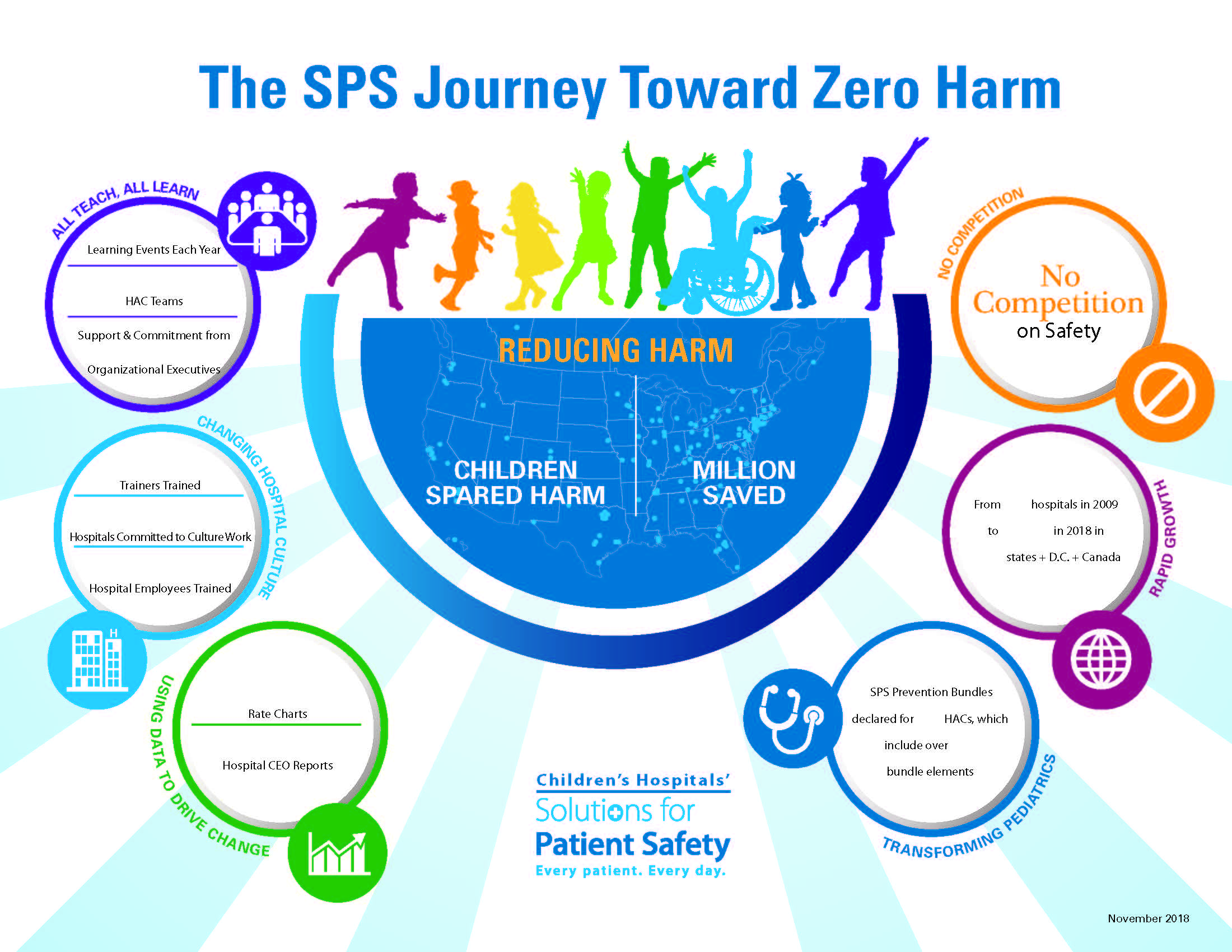 130+
1,627
140+
$402.1
21,445
5,000+
8
118
144
41
2022
125,000+
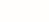 77,000+
10
6,375
69
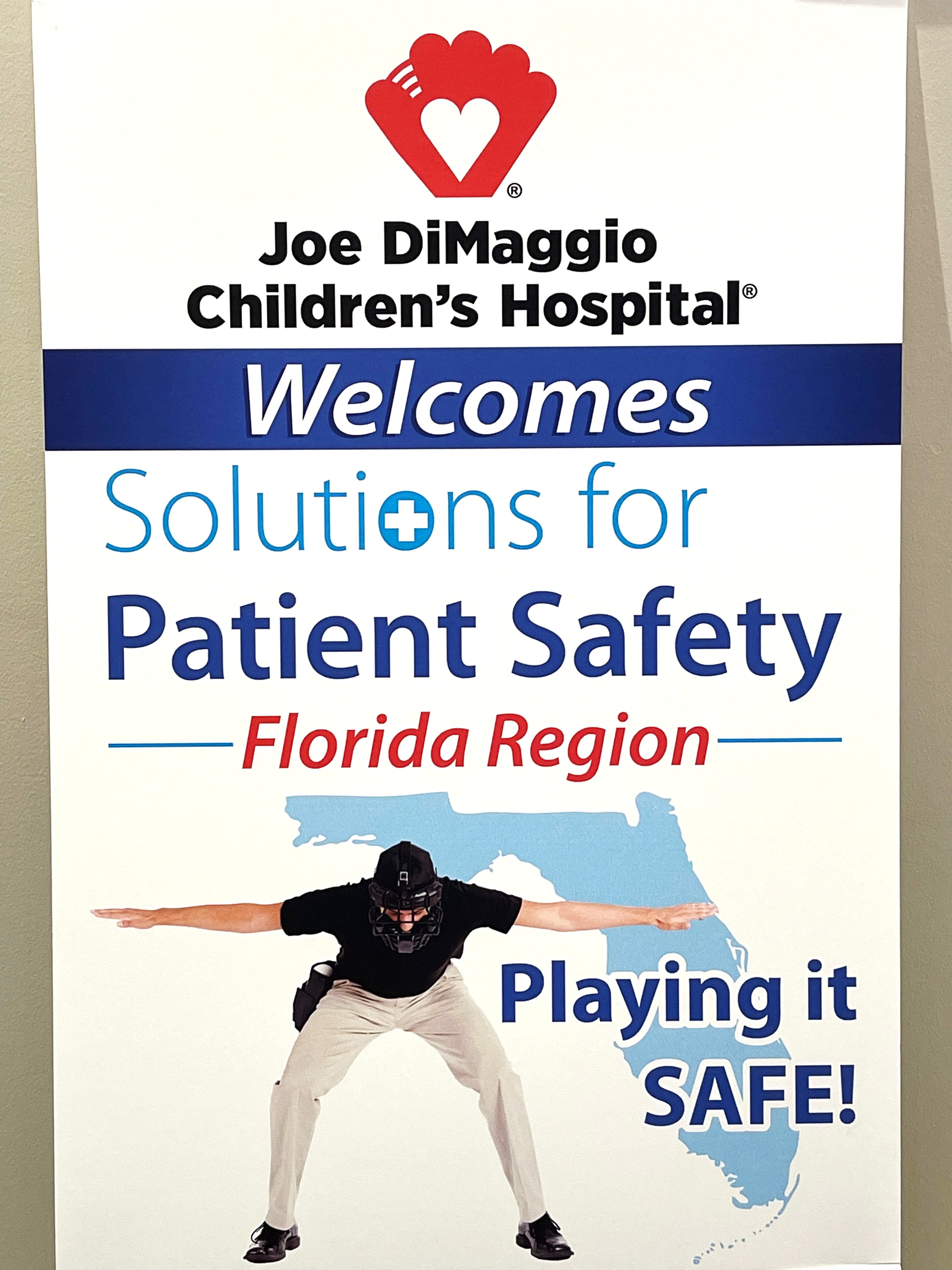 August 29, 2022
104 Attendees
8 Children’s Hospitals
Welcome Florida Region!
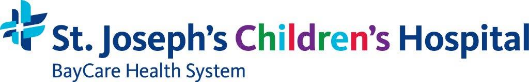 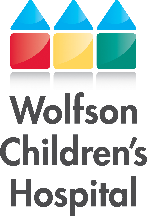 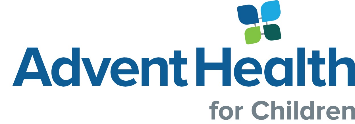 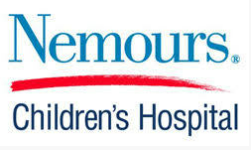 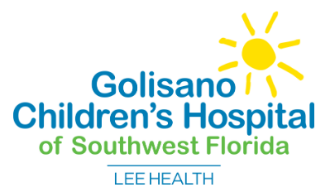 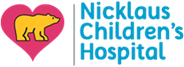 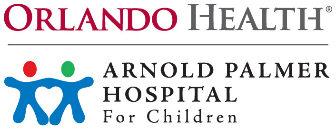 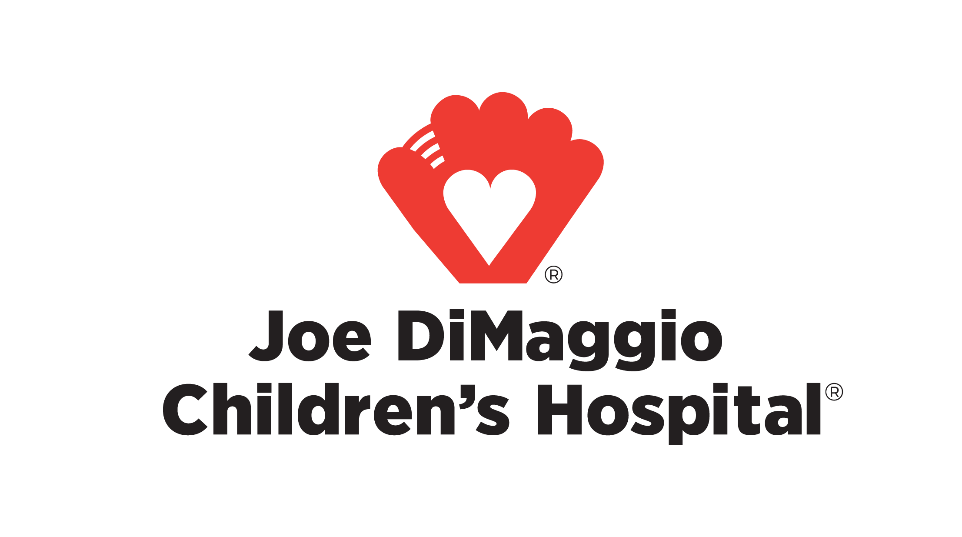 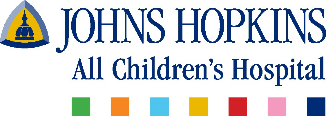 [Speaker Notes: 2 min. to recognize hospitals in attendance]
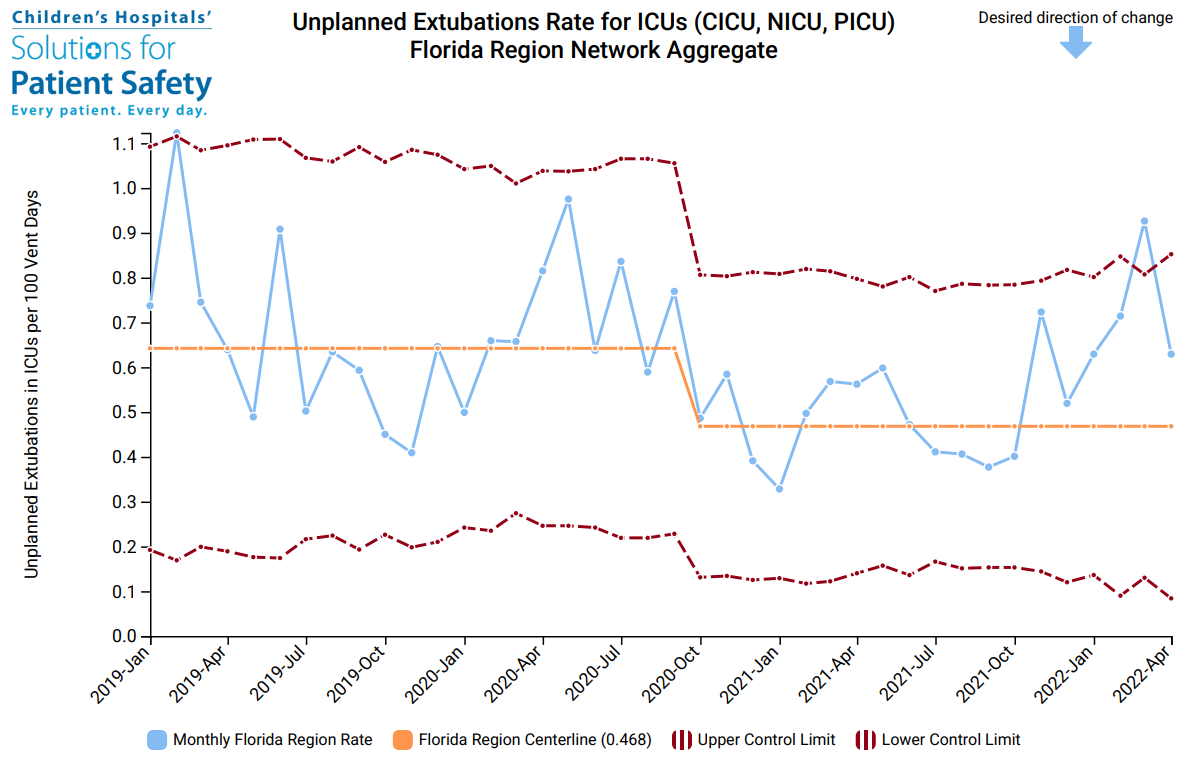 SPS CL 0.590
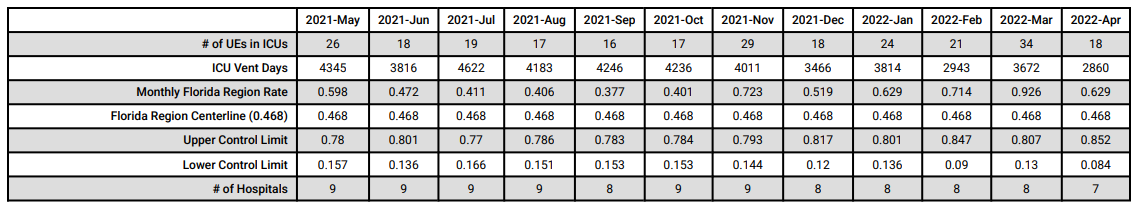 8
2022-2024 SPS Network Goals
By June 30, 2023:
By December 31, 2024:
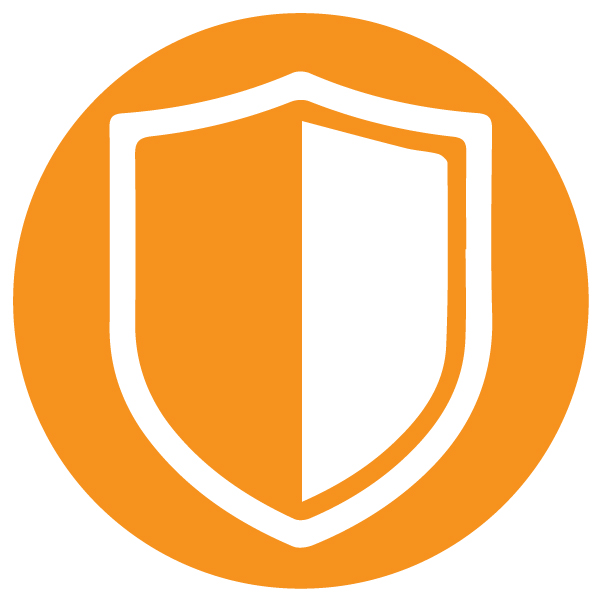 At least 75% of hospitals will achieve:
75% complete Safety Disparities milestones
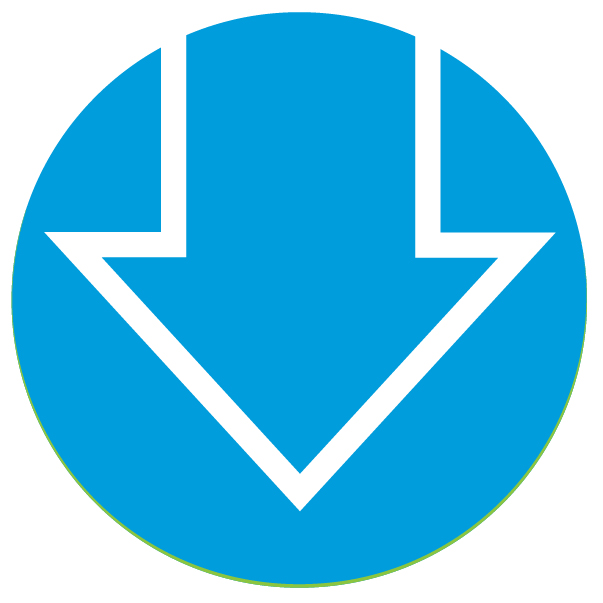 Hospital Selected Goal
20%
UE
10%
CLABSI
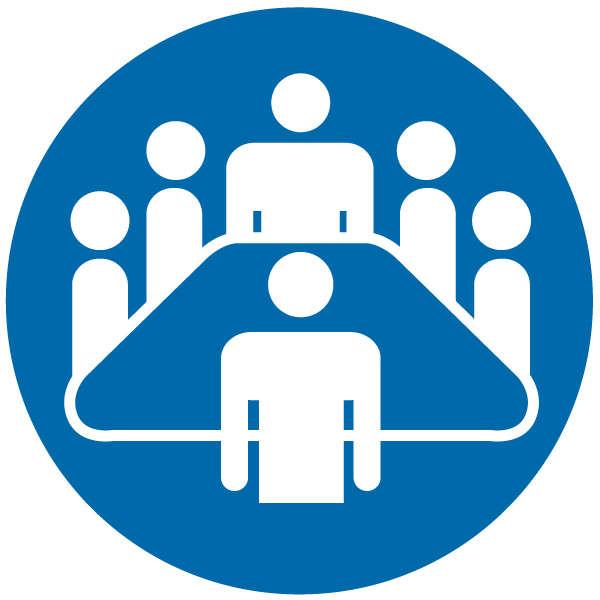 CEO/Top Pediatric Leader joins 2 executive opportunities for Employee Safety Culture
The network will achieve:
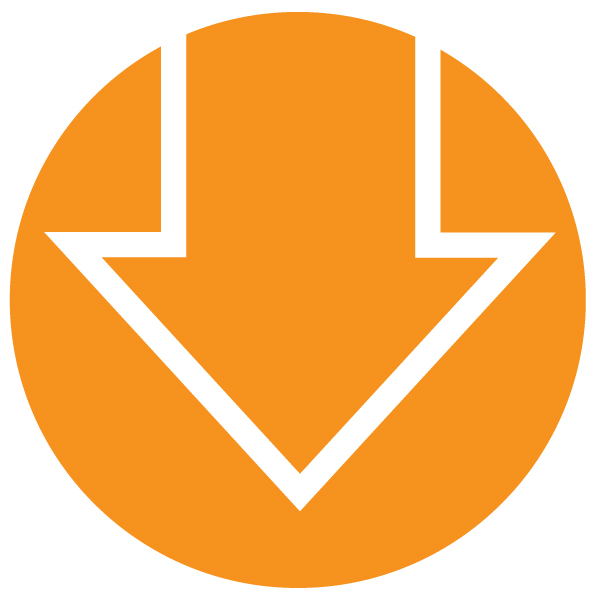 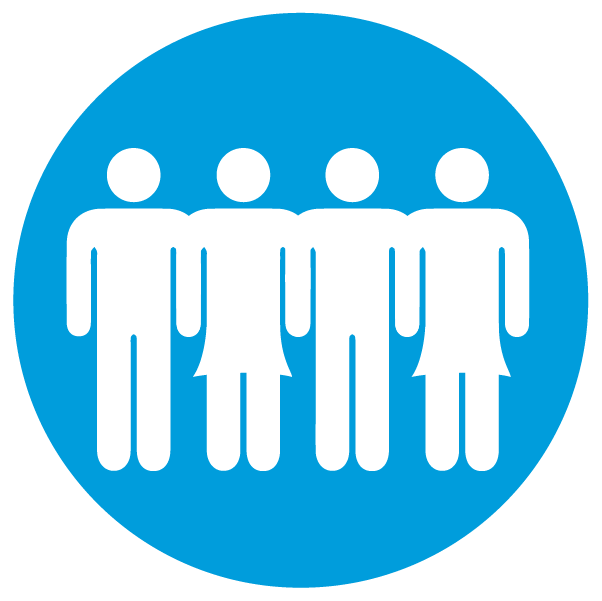 30%
SSER
20% 
PBE-DART
10%DART
>80% submit stratified DART data
9
CLICK HERE FOR MORE DETAILS
2022-2024 SPS Regional Goal
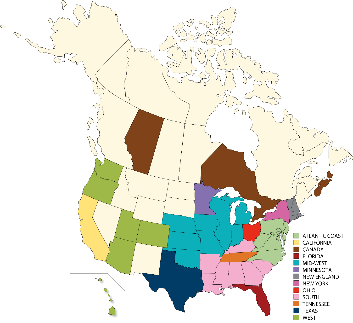 Each region will achieve ≥75% annual participation in a milestone-based safety improvement challenge
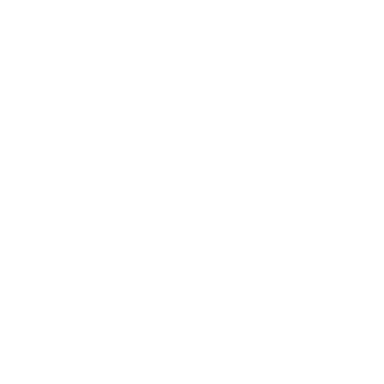 YEAR 1, 2022: Hospital submission of single center PDSA (Plan-Do-Study-Act) abstract
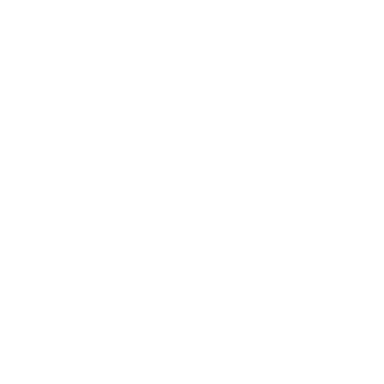 YEAR 2, 2023: Hospital submission of formal progress update on multi-center shared safety improvement testing
YEAR 3, 2024: Hospital contribution to regional improvement “package” to be shared with the network
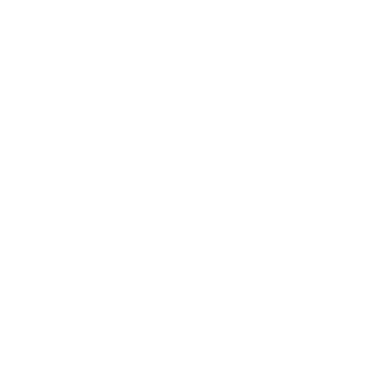 CLICK HERE FOR MORE DETAILS
[Speaker Notes: 5 min. for brief reminder of new goal, if teams have questions have them take note of them for the discussion section

Key point: yearly goal will be for at least 75% of the hospitals in the region to complete a specific milestone defined by SPS. Over the 3 years, achievement of the milestones will facilitate regional collaboration around 1-2 improvement ideas that will support progress in key network priority areas. The first step to make this happen is for each hospital to document their local experience with testing an improvement idea and submit an abstract summarizing their findings to SPS later this year. In years 2 and 3, the region will select 1-2 of the ideas that individual hospitals submitted and work together on that same improvement idea. In a few minutes, after we share more regional updates, we’ll discuss this more and answer any questions from attendees.

Embedded link takes you to regional goal summary doc with additional details – can we print off some copies for each region?]
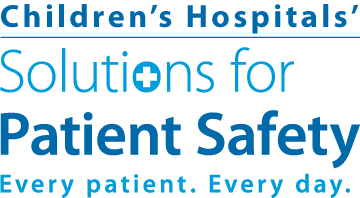 Hospital Acquired Conditions
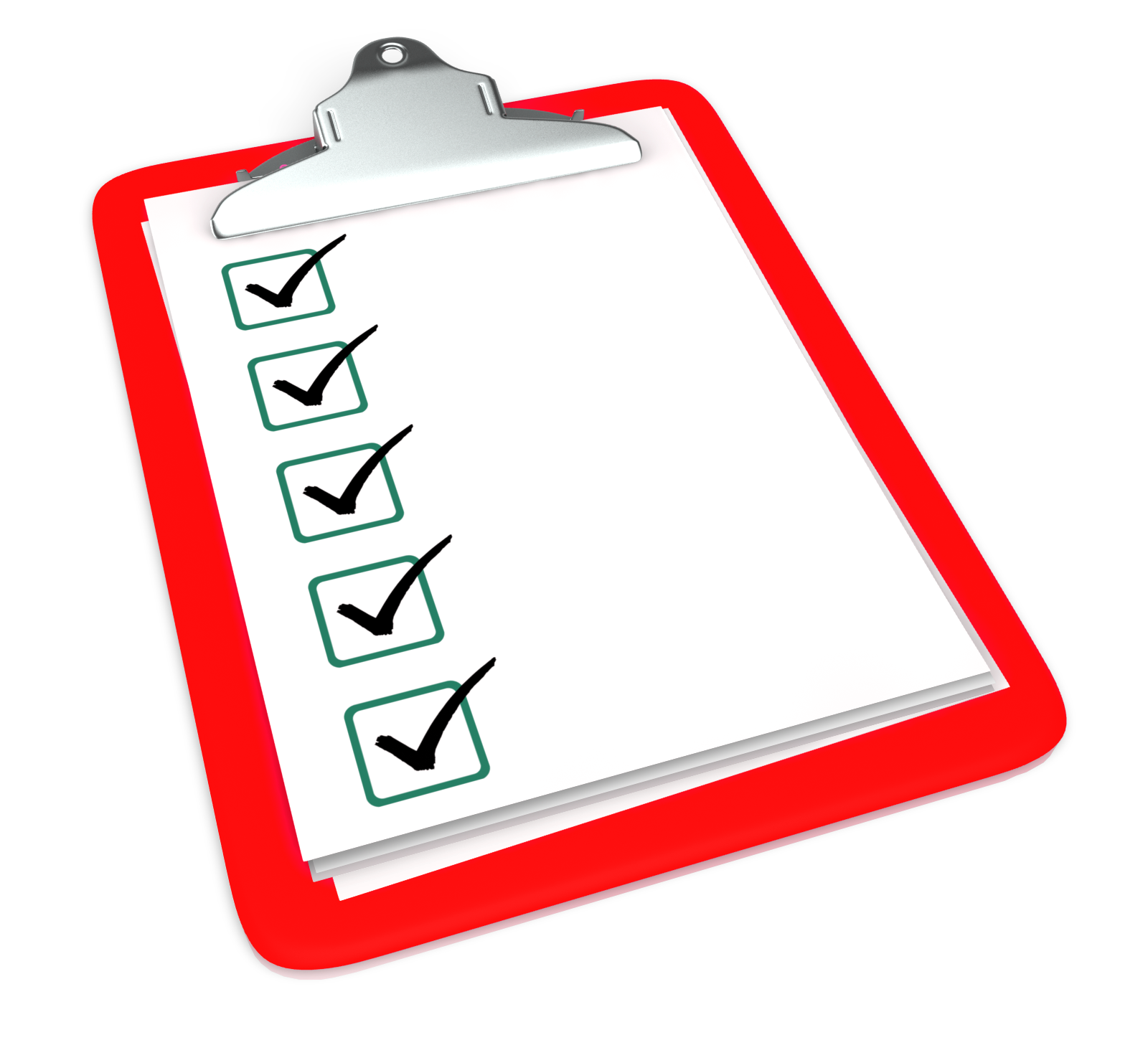 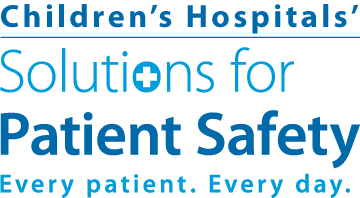 Safety Disparities
Ambulatory Safety
Evolving
Network
Priorities
Patient Behav Events
Staff/Employee Safety
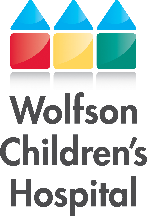 Florida Region
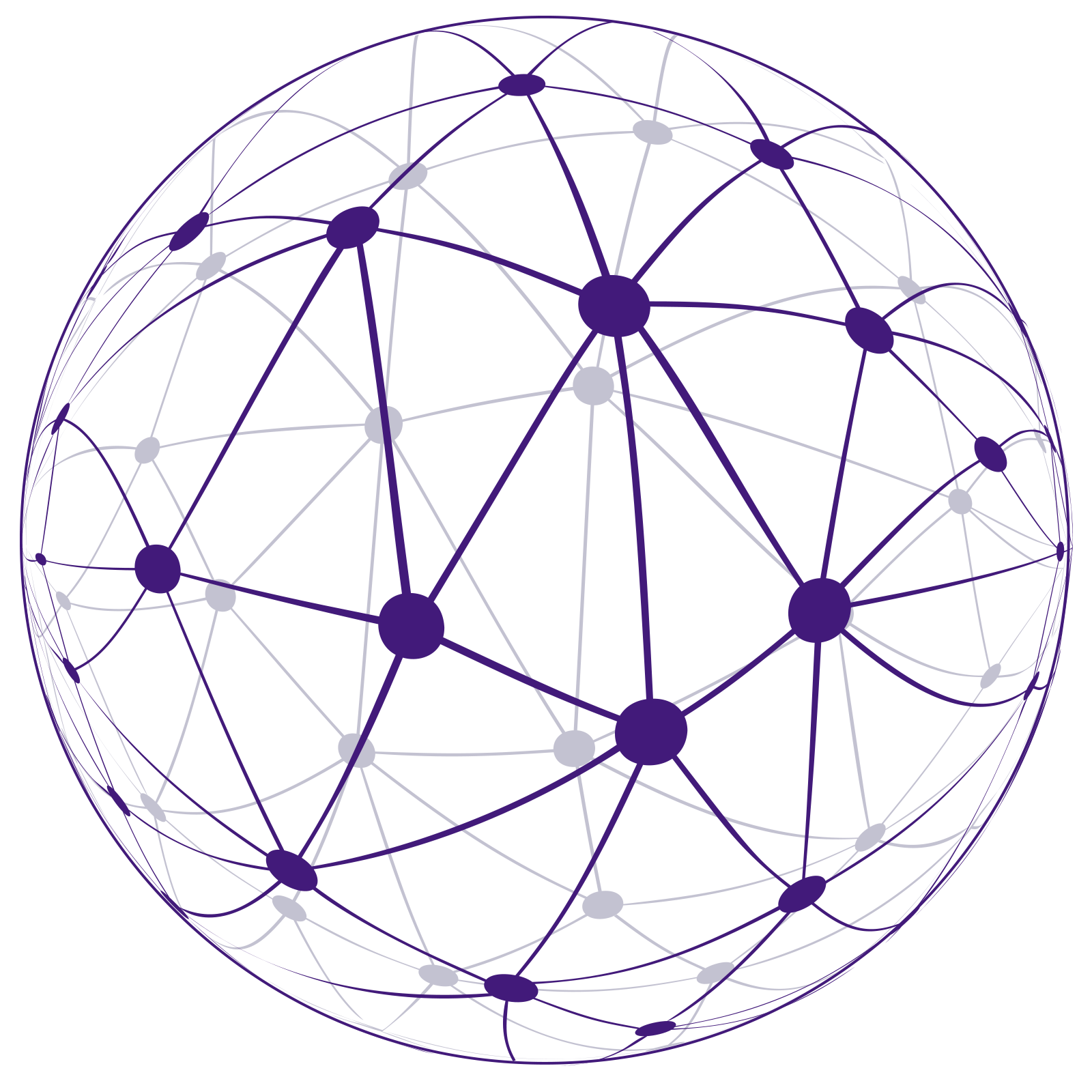 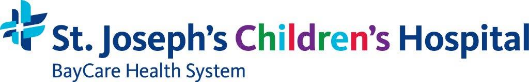 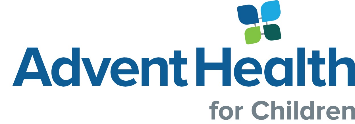 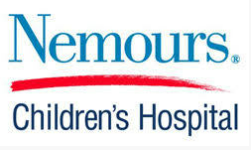 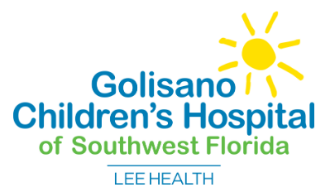 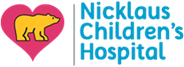 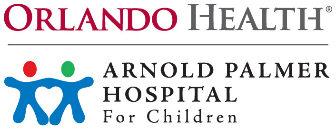 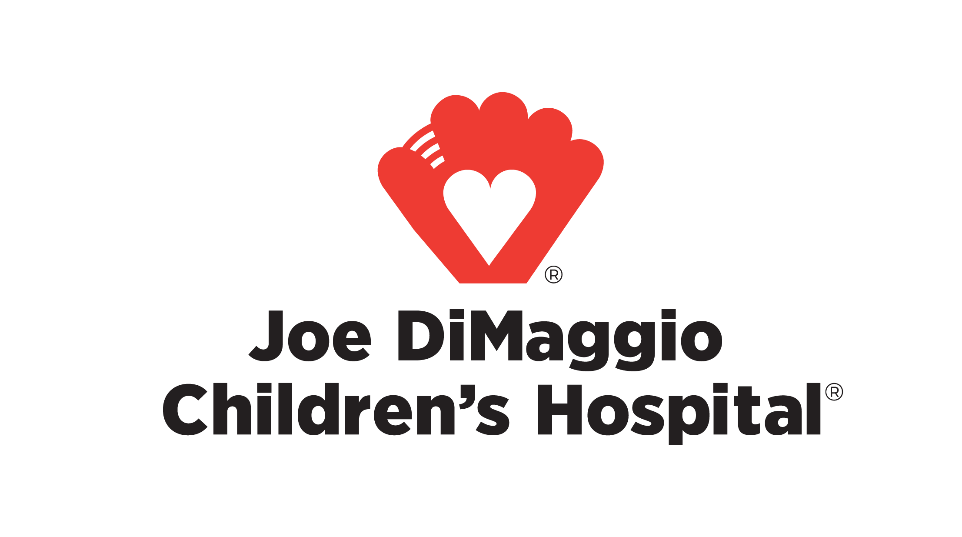 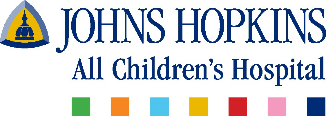 [Speaker Notes: 2 min. to recognize hospitals in attendance]
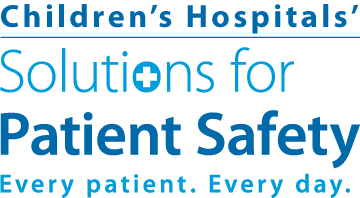 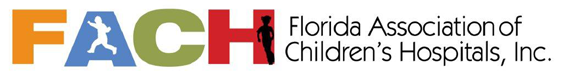 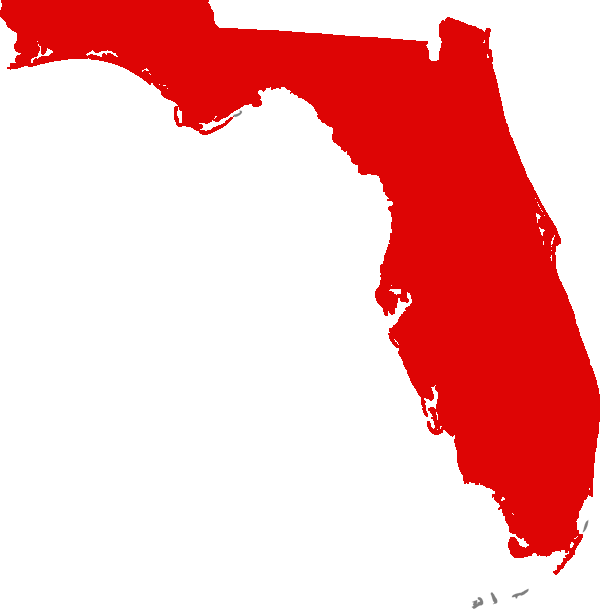 (9)
(12)
(7)
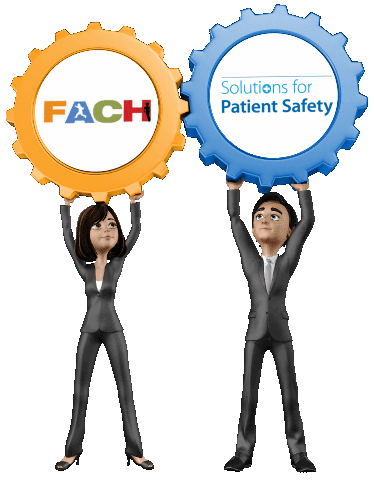 Opportunities for 
Collaborating
Culture – Engagement - Results